A música em Guadalupe e Martinica
Literaturas de Expressão Francesa 1 - Profª Drª Claudia Amigo
Josiane da Fonseca Ferreira 
Letícia Thomé de Oliveira
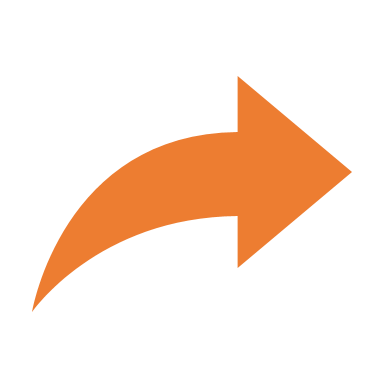 Martinica e Guadalupe são duas ilhas caribenhas geograficamente próximas e que são distritos da França, ou seja, são territórios franceses.
Música
Ritmos de diversos lugares se misturaram, reunindo aspectos das músicas caribenhas, francesas e africanas,  sendo esta última sua base mais forte, o que mais remonta à essência do povo, uma vez que grande parte da população das ilhas vem da África. Por isso, a dança e elementos culturais são indissociáveis da música. Esses ritmos reafirmam a cultura e identidade, tanto que são cantados em crioulo.
Existem, basicamente, dois tipos de música: folclórica e popular. O folclore está diretamente ligado à tradição do carnaval das ilhas, que é muito importante, assim como no Brasil.
Alguns dos principais ritmos guadalupes são o Biguine Vidé, o Gwo ka, o Balakadri e o Calipso, que, inclusive, não é conhecido apenas nas ilhas.
O carnaval de Guadalupe é muito parecido com o brasileiro: durante dois meses as ilhas ganham vida com festas que misturam fantasias alegres, desfiles, cantigas com apitos e tambores. Existem, também, grupos mais tradicionais, que preferem usar trajes mais naturais, com menos brilho.
Na Martinica, alguns ritmos destacados são Bele, Kadans, Chouval Bwa, o Calipso, o Jazz, e, assim como sua "irmã", a música folclórica e carnavalesca é bastante difundida em todo o território.
A música participativa também é bastante comum. No caso de Biguine Vidé, um líder canta uma estrofe e o público responde, seguindo. Também é bastante comum o Kwadril, outra semelhança com a cultura brasileira, a quadrilha.
O Zouk
Originário principalmente do Bwa Chouval, do Gwo ka e do Calipso, o Zouk é um ritmo muito popular nas ilhas e em todo o Caribe, e de grande importância identitária, uma vez que não tem influências estrangeiras, é concebido a partir de sua própria cultura, ao mesmo tempo em que é moderno, em ritmo e em composição, trazendo vozes femininas essenciais. Também, é o ritmo das ilhas que mais faz sucesso internacionalmente, principalmente na Europa.
Artistas famosos de zouk
Kassav', descrita como "a melhor banda de zouk do mundo", foi criada em 1979 pelo músico Pierre-Édouard Décimus e por Freddy Marshall, que decidiram dar modernidade à música de Martinica e de Guadalupe, sobretudo à música carnavalesca. Assim, a banda foi lançada como pioneira do zouk e em seu primeiro álbum (Love and Ka Dance) estabeleceu o que seria conhecido mundialmente como o zouk. O grupo se tornou cada vez mais popular, atingindo seu auge em 85 com o álbum Yélélé, com destaque para a música "Zouk la sé sèl médikaman nou ni (Zouk é o nosso remédio)", responsável por dar reconhecimento à banda em nível mundial.
https://www.youtube.com/watch?v=pdc4cg8-_ok
Medhy Custos é um cantor natural de Guadalupe que desde cedo teve contato com a música, em especial o Gwo ka. A partir daí, se desenvolveu musicalmente com o zouk, lançando diversos álbuns desde o fim dos anos 90 e, hoje, é um dos nomes importantes atuais no zouk e da música caribenha.
https://www.youtube.com/watch?v=yQ-FBfhIMps
Referências bibliográficas
https://pt.qaz.wiki/wiki/Music_of_Martinique
https://pt.qaz.wiki/wiki/Music_of_Guadeloupe 
https://br.pinterest.com/pin/298363544043473886/?nic_v2=1a71jxLtW https://pt.france.fr/pt/ilhas-de-guadalupe/moodboard/nos-desfiles-de-carnaval-de-guadalupe 
http://servicio.bc.uc.edu.ve/multidisciplinarias/estudios_culturales/num10/art15.pdf
https://pt.france.fr/pt/ilhas-de-guadalupe/moodboard/nos-desfiles-de-carnaval-de-guadalupe 
http://www.martinica-brasil.com/descubra/patrimonio-e-cultura.php 
https://pt.wikipedia.org/wiki/Kassav%27  
https://fr.wikipedia.org/wiki/Medhy_Custos